Krachtige leeromgevingen
Groepssessie 1: Curriculum
Groep 1 A
Planning groepssessies
Curriculum                        (vandaag)
Toetsen en evalueren      (donderdag 29/10)
Groepssessie 1
Curriculum op macroniveau
Curriculum op mesoniveau
Curriculum op microniveau
Aan de slag…
Uitleg praktijkopdracht
Even herhalen….
Curriculum : "… in essentie een plan ter ondersteuning van het leren. Het bestaat uit doelen om het leren te richten….; het resultaat van drie soorten beslissingen: 
selectie en ordening van inhouden, 
keuze van leerervaringen die men wil uitlokken zodat de inhouden gepast worden gemanipuleerd, 
een planning met daarin de optimale leercondities. " 

				(Taba, 1962)
Even herhalen….
Curriculum op macroniveau
Eindtermen en ontwikkelingsdoelen
"Ontwikkelingsdoelen en eindtermen zijn minimumdoelen op het vlak van kennis, inzicht, vaardigheden en attitudes die de maatschappij via het Vlaams Parlement absoluut noodzakelijk acht voor het onderwijs van vandaag." 
		(Ministerie van de Vlaamse Gemeenschap, 1998, p.6).
Verdeling
Verschil
Ontwikkelingsdoelen: na te streven
Leergebiedgebonden en leergebiedoverschrijdend

Eindtermen: minimaal te bereiken op het einde van een grens.
Vakgebonden, vakoverschrijdend en specifiek (ASO)

Te raadplegen op deze website:
http://www.ond.vlaanderen.be/curriculum/secundair-onderwijs/index.htm
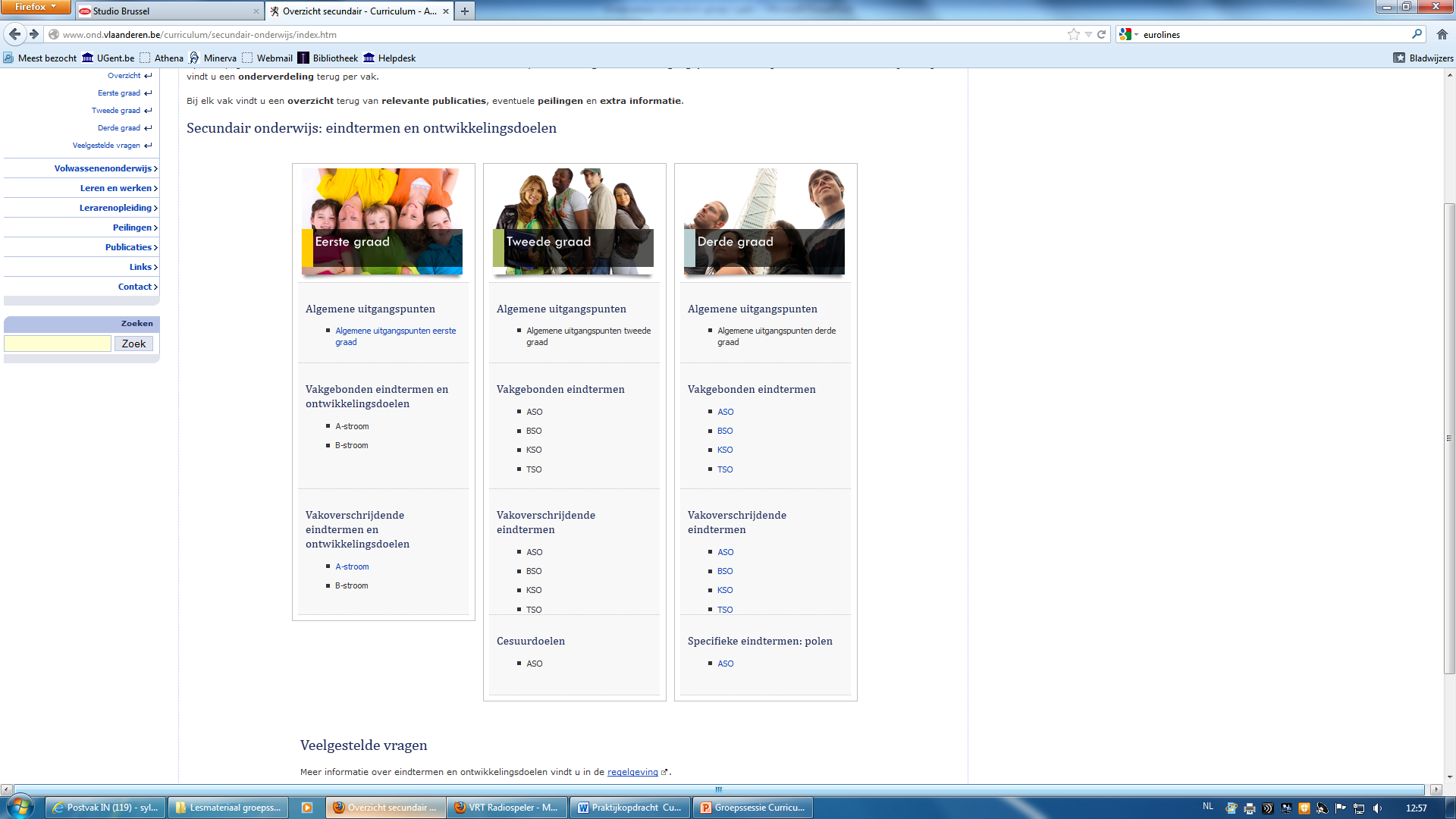 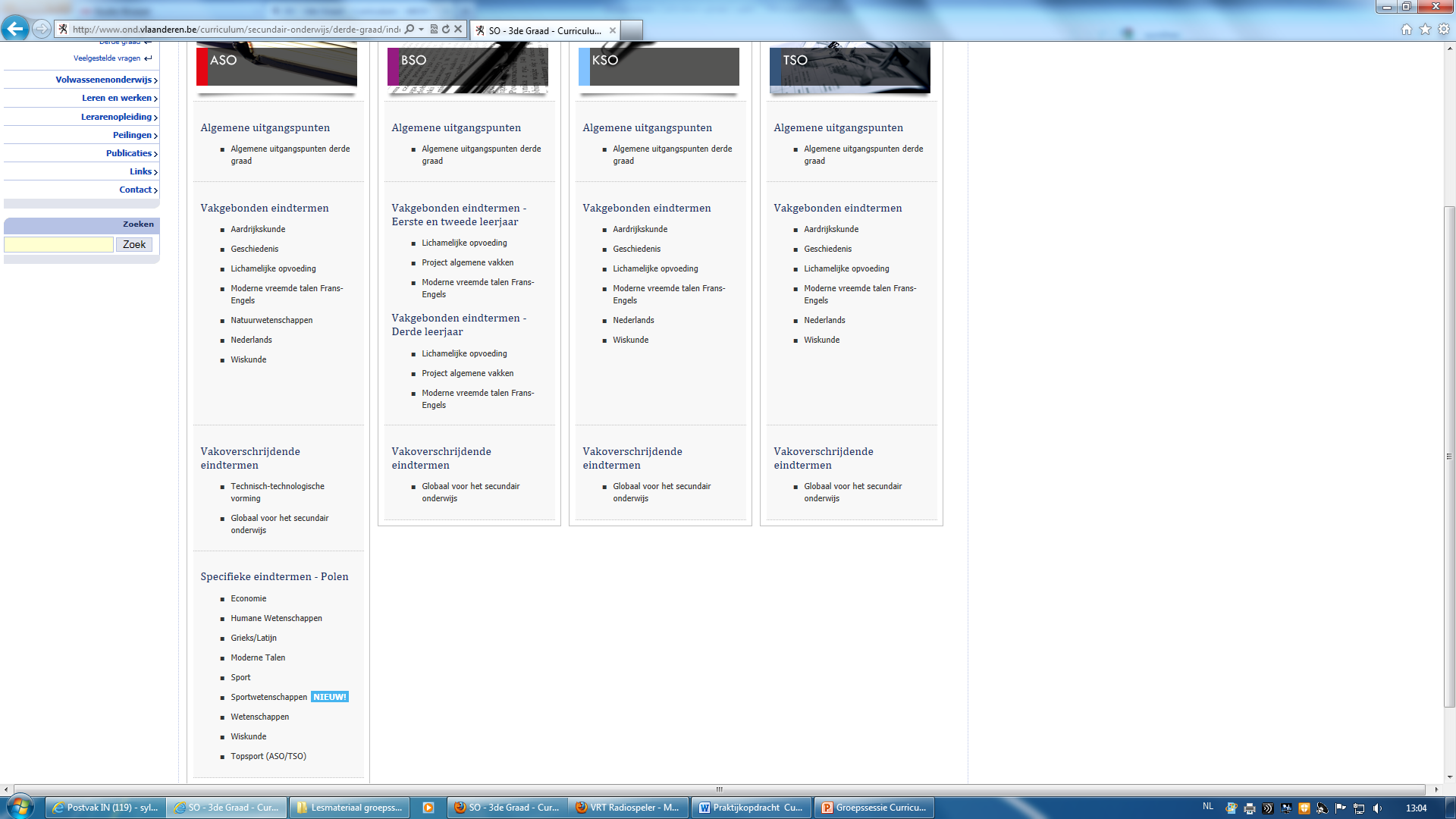 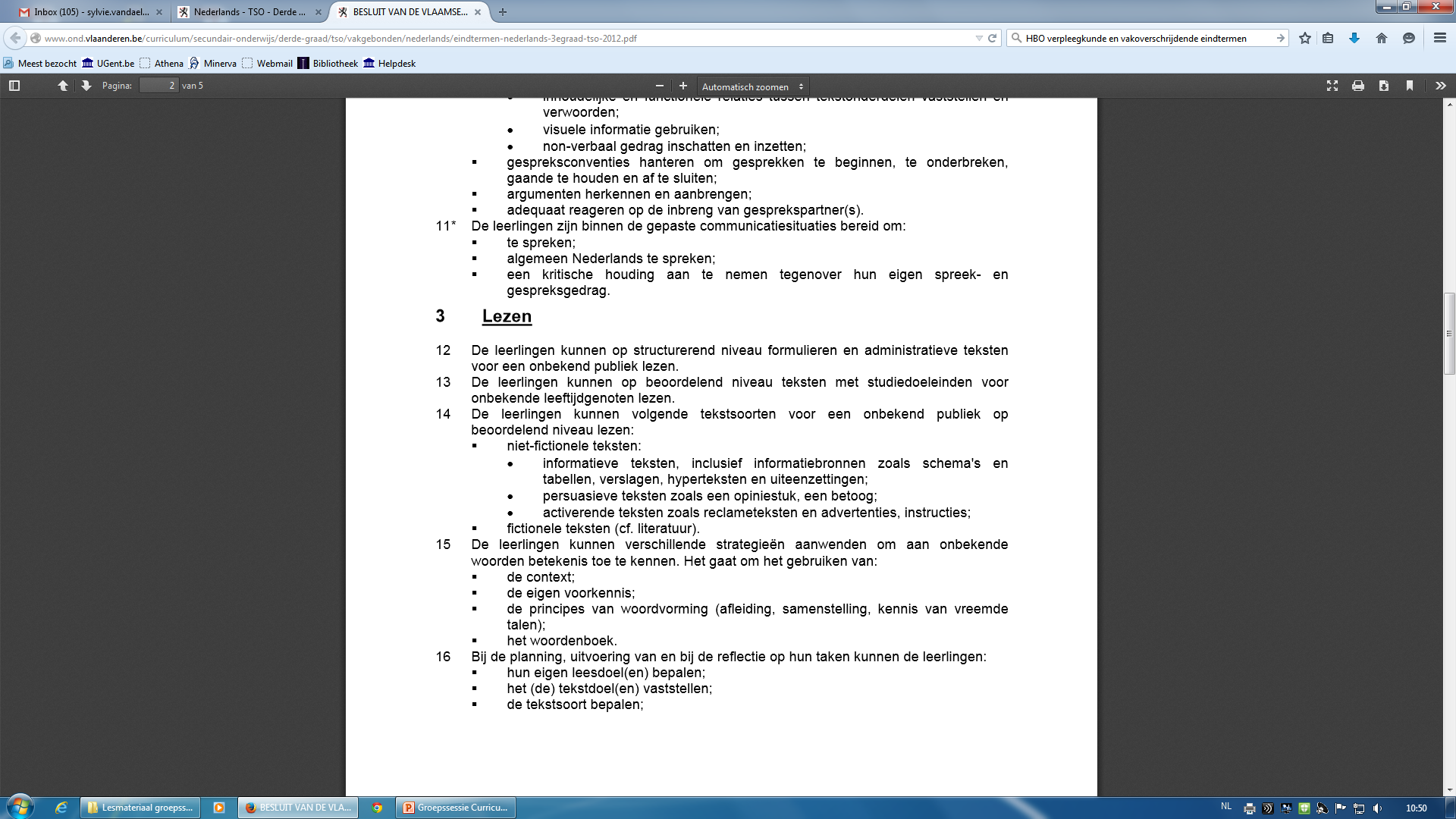 Voorbeeld: eindtermen Nederlands - 3de graad - TSO
Zijn er vakgebonden eindtermen voor alle vakken?
Enkel vakgebonden eindtermen voor vakken van de basisvorming 

Niet voor levensbeschouwelijke vakken
      bv. NC zedenleer → leerplannen 
http://www.nczedenleer.be/
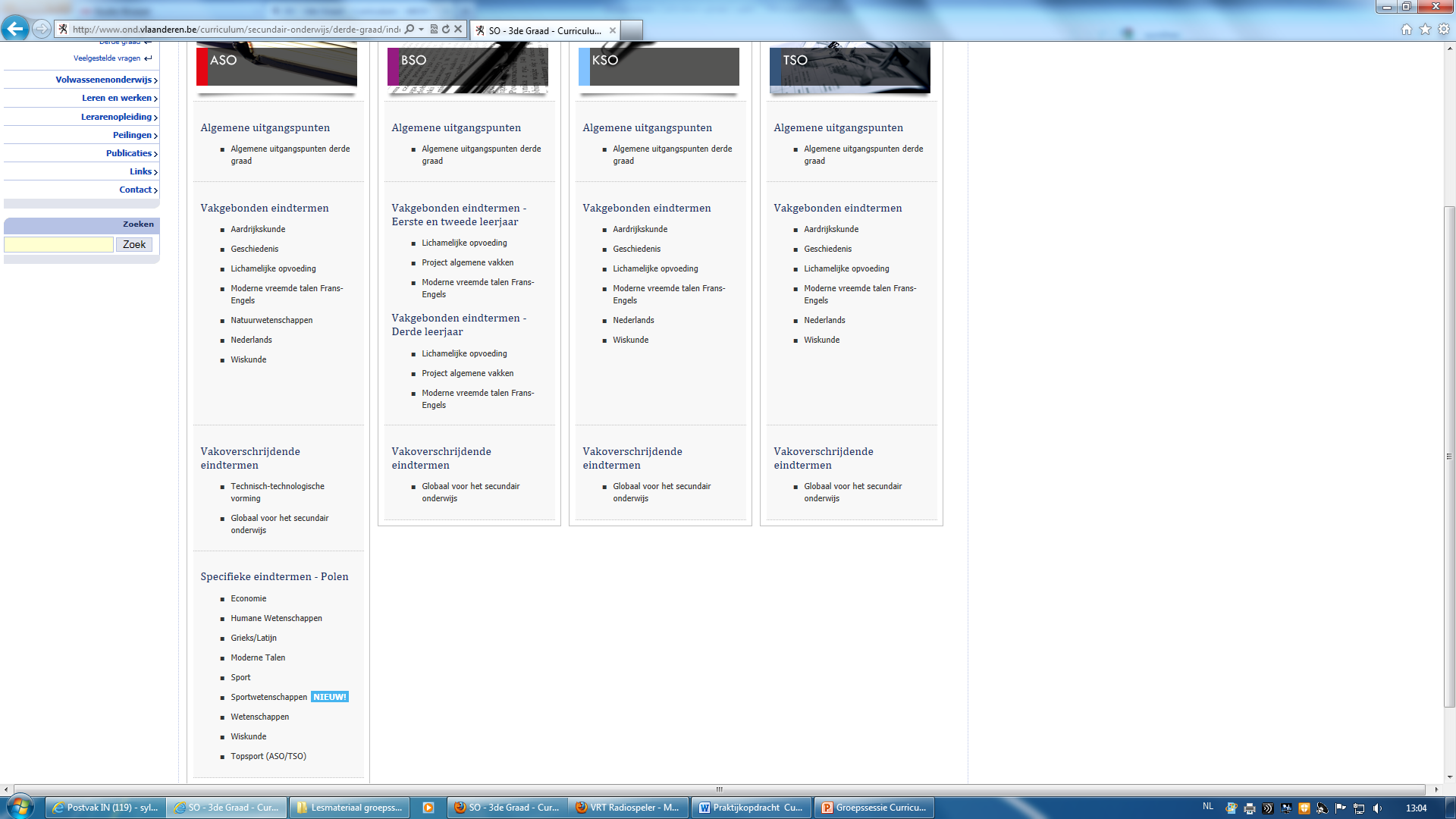 7de jaar
En het Hoger onderwijs?
Zelf verantwoordelijk voor de kwaliteitsbewaking van hun opleidingen. 
Met studenten, alumni, externe deskundigen uit het werkveld en internationale deskundigen.

Een zelfevaluatierapport
Een visitatie door een onafhankelijke commissie van experts
Een visitatierapport met de bevindingen van de visitatiecommissie.
Accreditatie, instellingsreview…
Wat zijn vakoverschrijdende eindtermen of VOET’en?
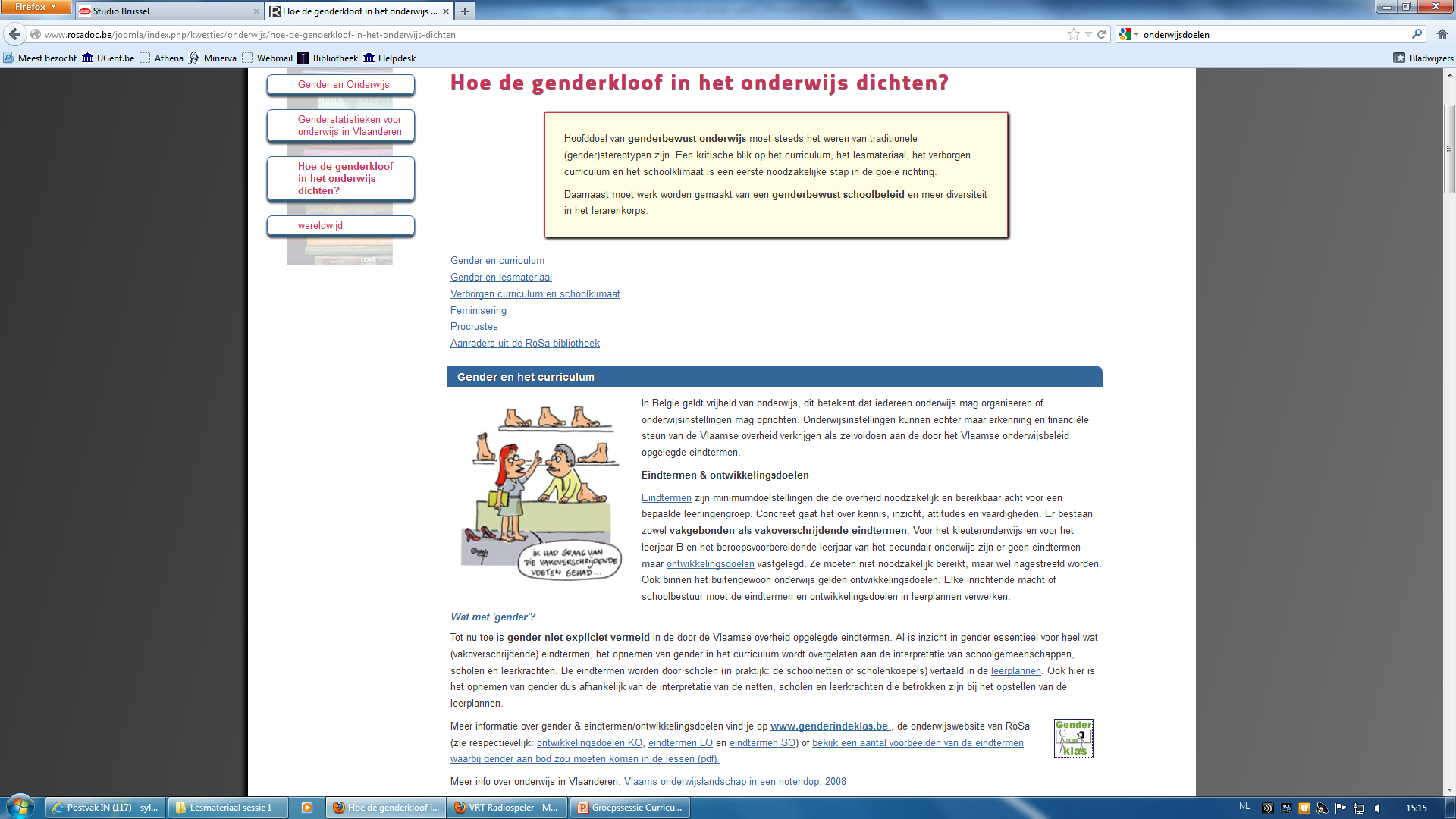 Wat zijn VOET’en?
Minimumdoelen die niet specifiek behoren tot een vakgebied maar door de school als geheel moeten behaald worden.
Vaak via projecten


Je kan de VOETen hier vinden
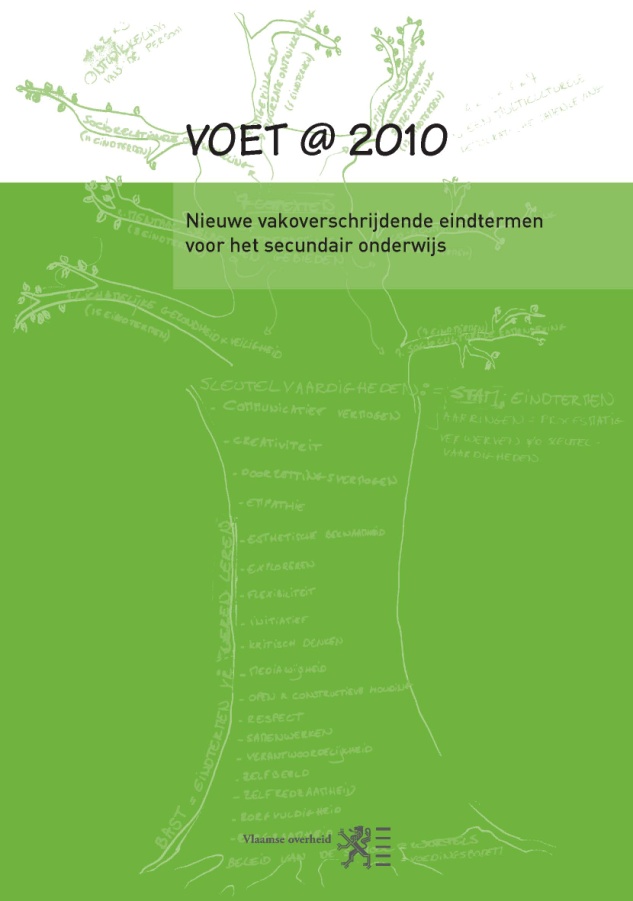 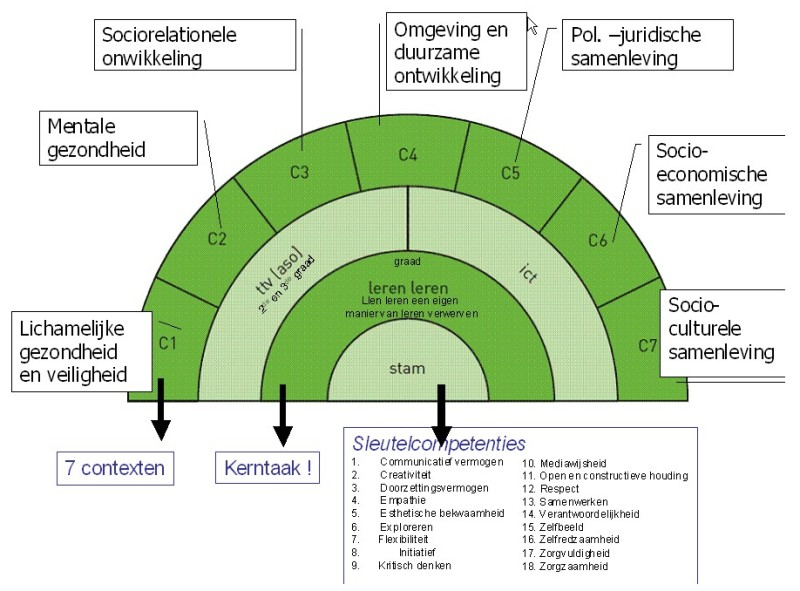 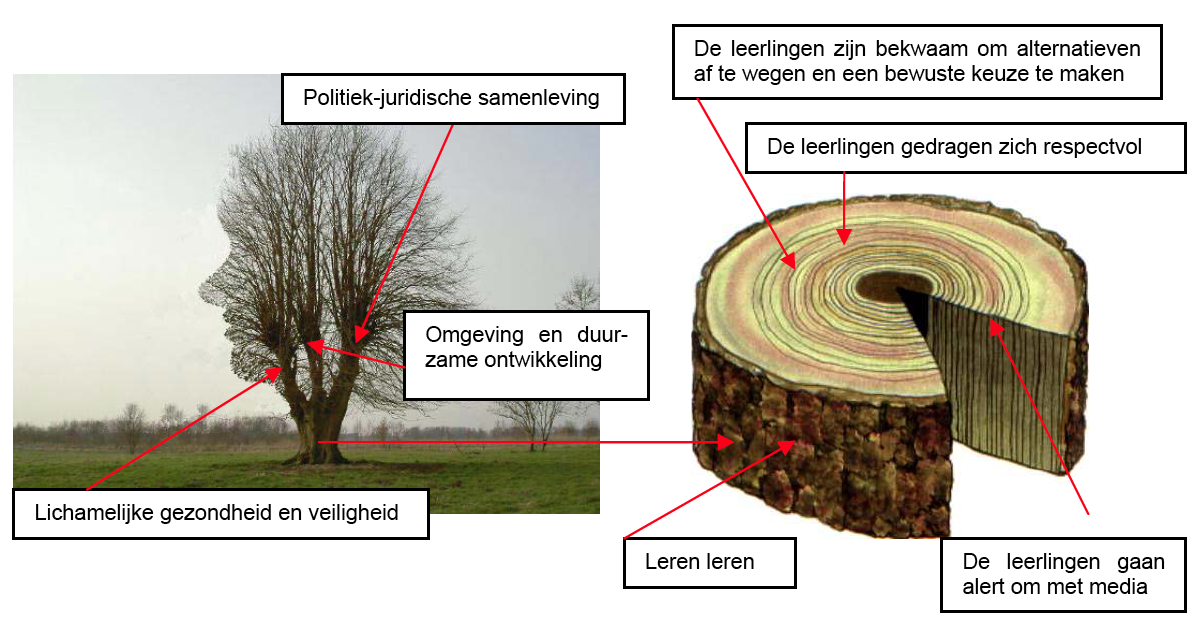 Waarom VOET’en?
Doelen die anders tussen de mazen van het net verdwijnen: komen te weinig aan bod in traditionele vakken

Samenhang bevorderen in het onderwijsaanbod

Meer kans tot niet-cognitieve doelen en betere synthese van kennis en ervaringen

Beantwoorden aan de actuele vormingsbehoeften (brede en harmonische vorming)

Brug vormen tussen school en samenleving
Specifieke eindtermen (ASO)
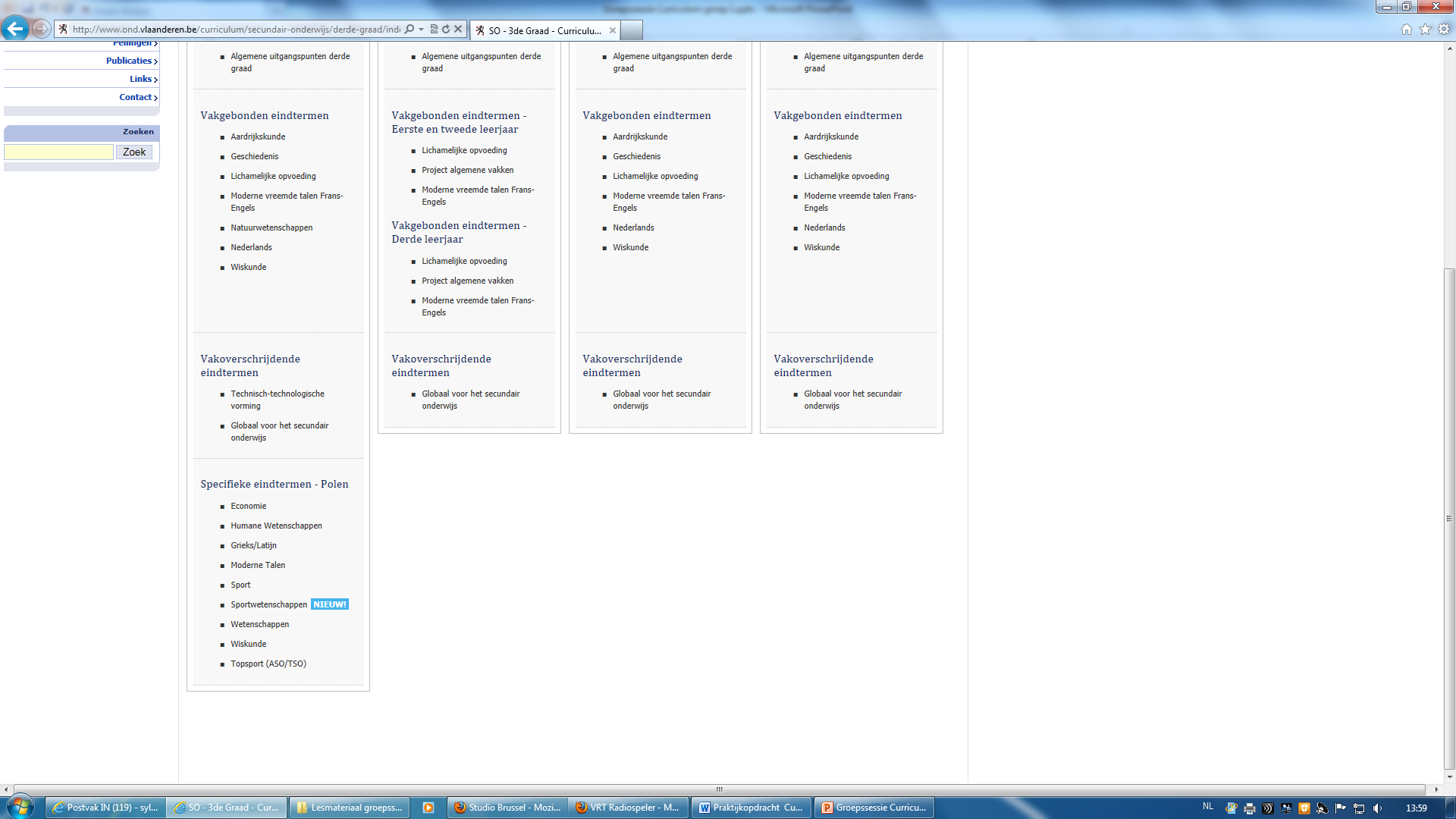 [Speaker Notes: Uitzonderingen vermelden: cesuurdoelen, technisch-technologische opvoeding]
Specifieke eindtermen (ASO)
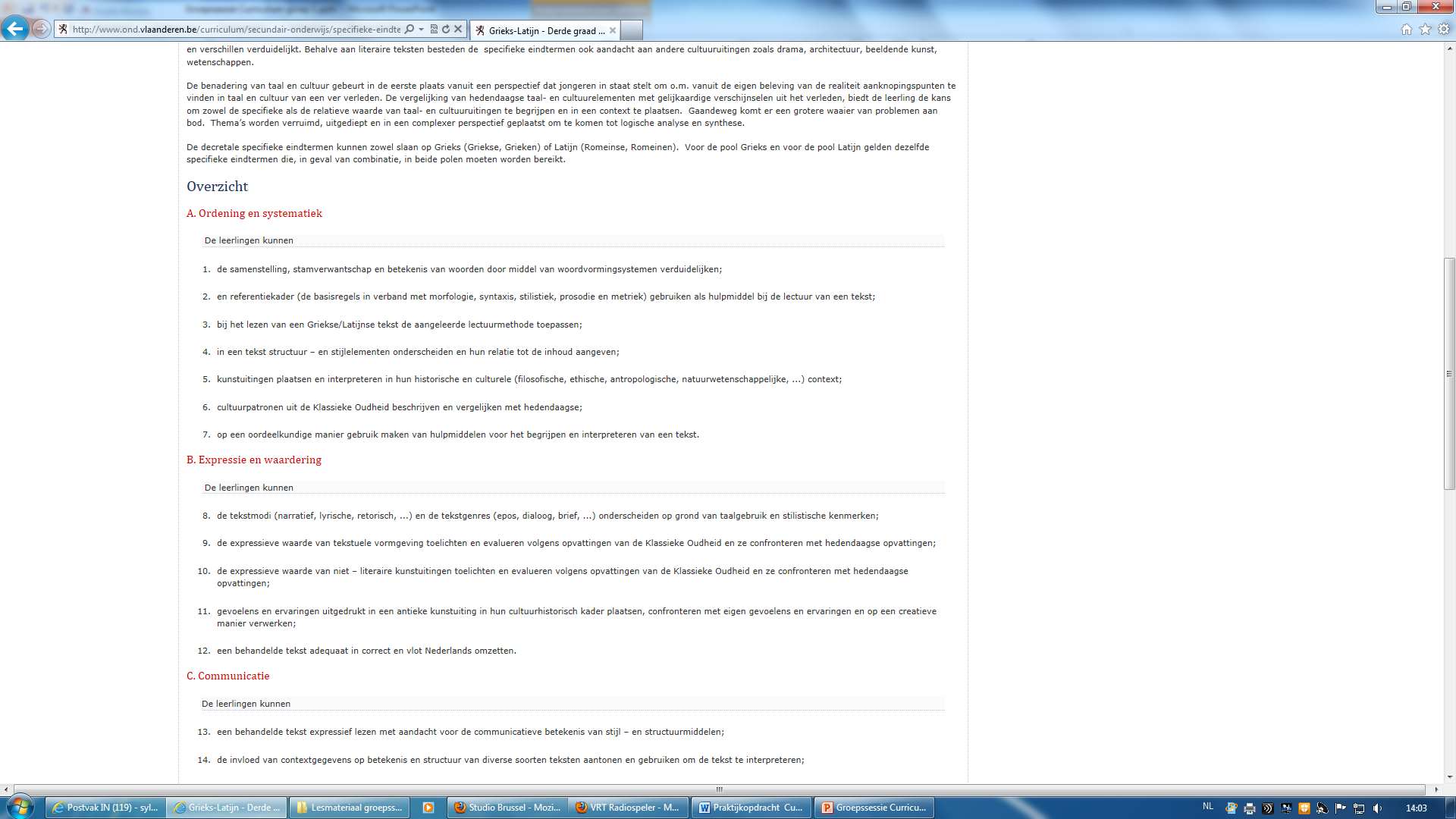 Voorbeeld: Latijn/Grieks - 3de graad - ASO
Curriculum op mesoniveau
Leerplandoelen
Startpunt: eindtermen en ontwikkelingsdoelen

Eigen verantwoordelijkheid van de school: uitwerken van een leerplan, werkplan

AUTONOMIE  maar grote invloed van onderwijsnetten, koepels
Secundair onderwijs: verdeling per net
Officieel gesubsidieerd(steden en provincies)
Gemeenschapsonderwijs
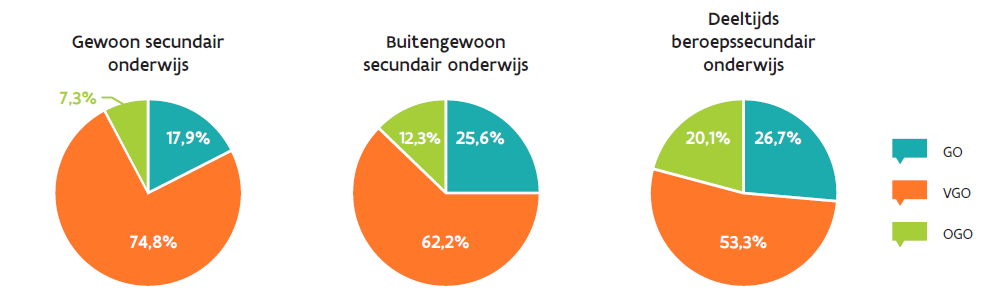 Vrij Gesubsidieerd (vooral Katholiek)
Bron: Vlaams onderwijs in cijfers 2013 - 2014
Verdeling onderwijsniveaus
Waar zoek ik leerplannen?
Websites per onderwijsnet :  
Leerplannen van het GO! onderwijs van de Vlaamse Gemeenschap 
de leerplannen van het gesubsidieerd vrij onderwijs (Katholiek onderwijs)
Ook nog: Steinerscholen, Joods, Orthodox, Montessori, FOPEM…. 
de leerplannen van het gesubsidieerd officieel onderwijs
Provinciaal onderwijs
Stedelijk en gemeentelijk onderwijs
Leerplannen van het GO!
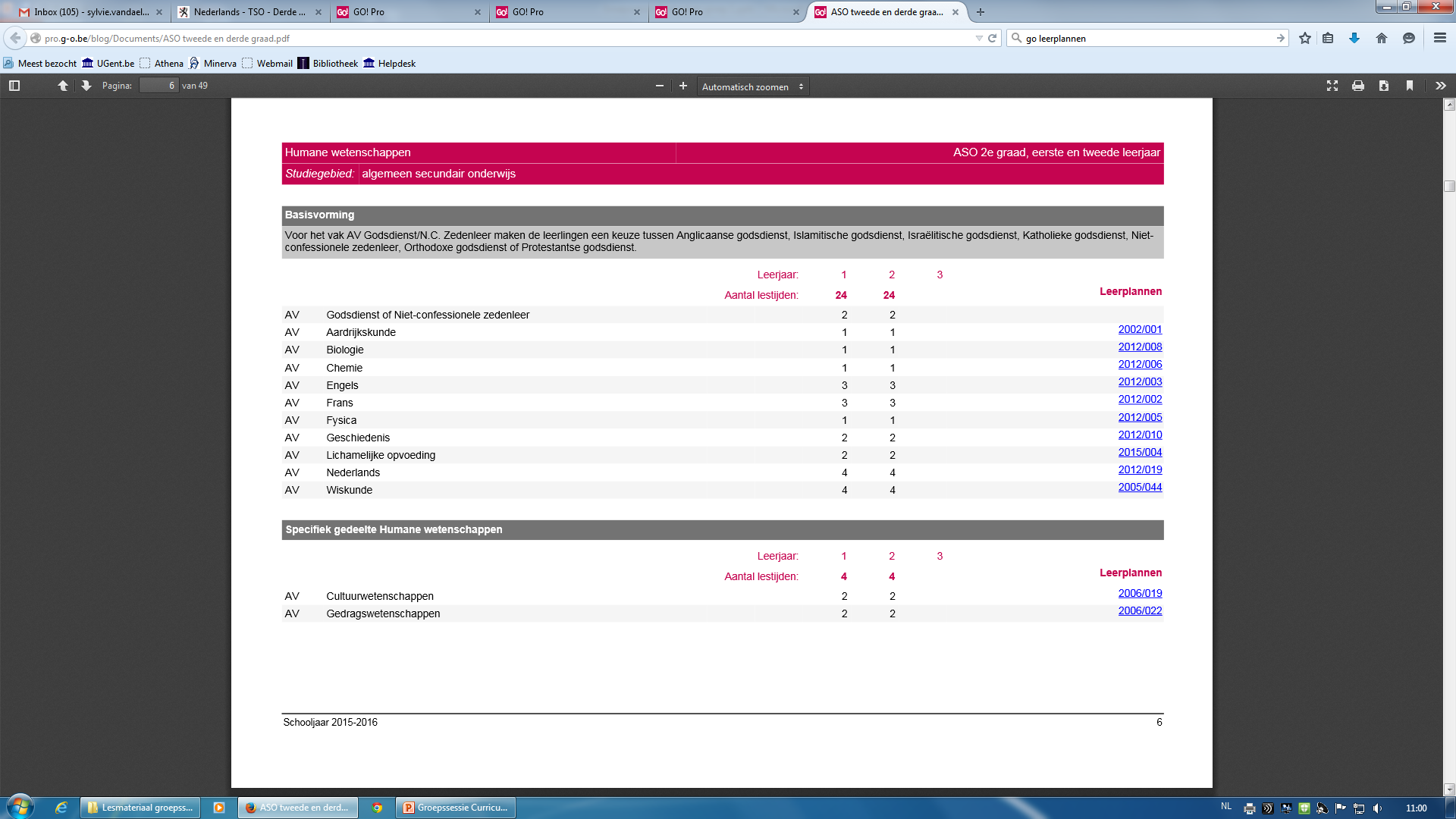 Krachtige leeromgevingen- groepssessie 1Faculteit Psychologie en pedagogische wetenschappen
Leerplannen van het GO!
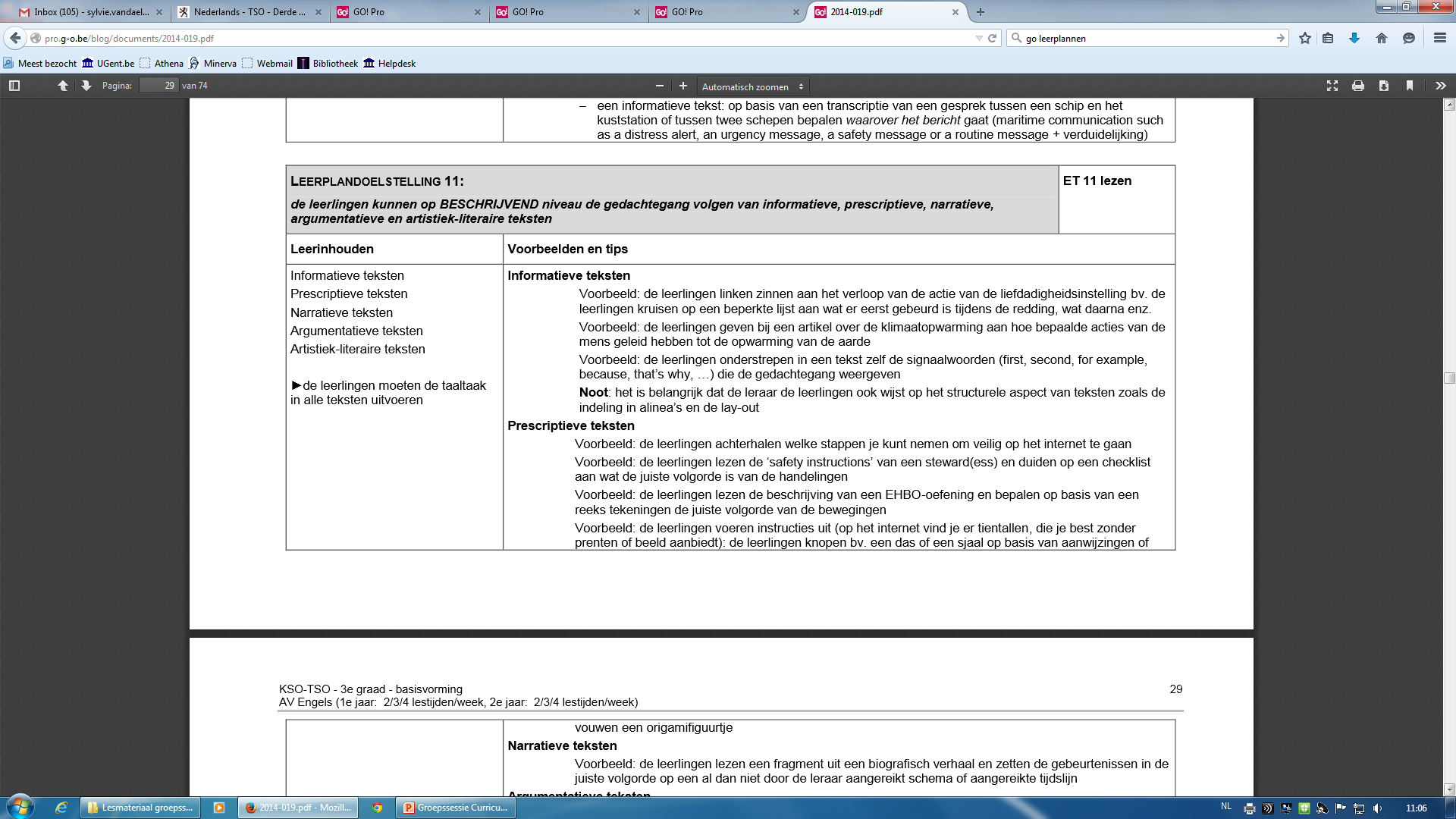 Voorbeeld: Engels - 3de graad – KSO en TSO
Leerplannen van het VVKSO            (Vlaams verbond katholiek secundair onderwijs)
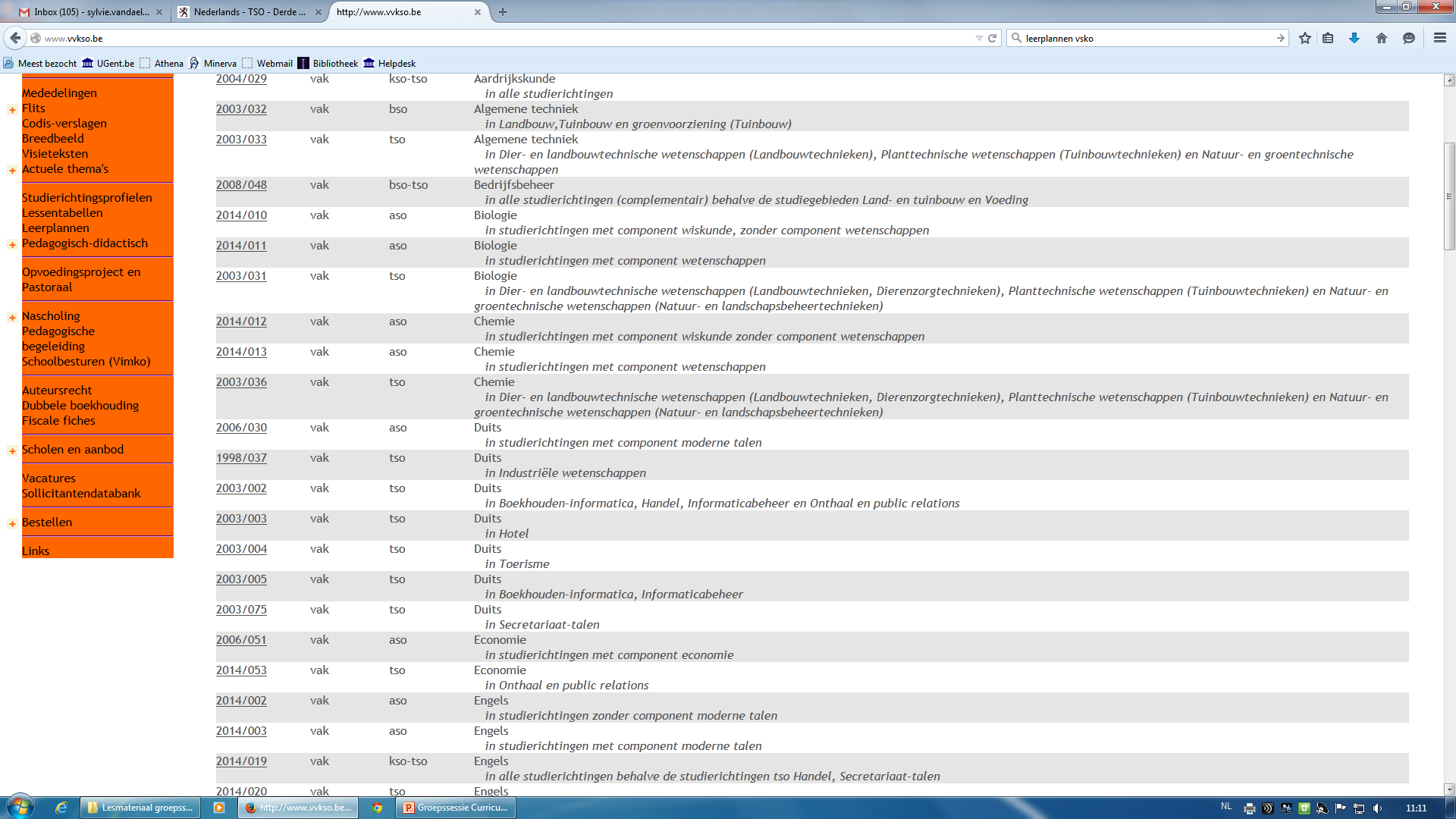 Leerplannen van het VVKSO
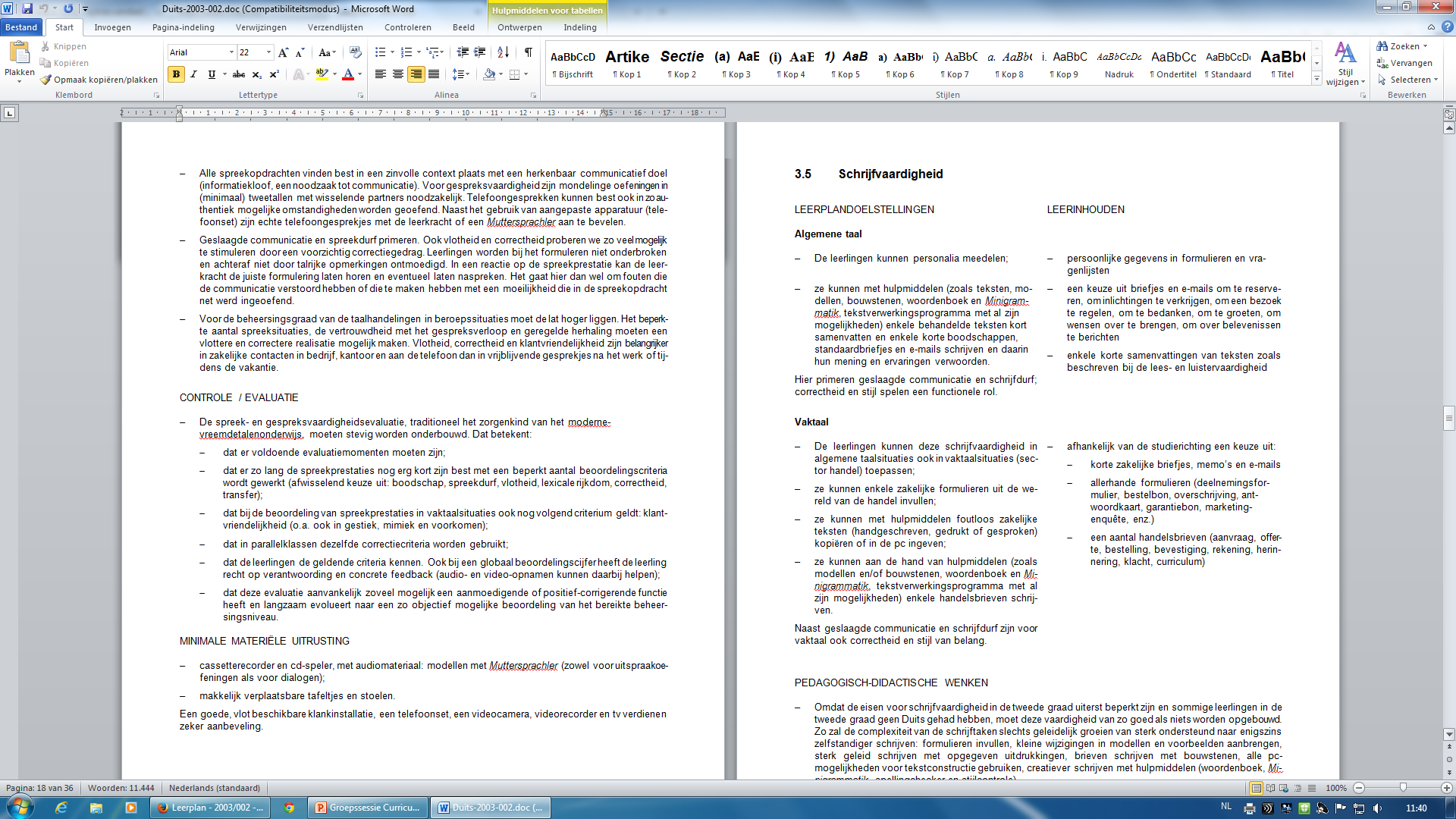 Voorbeeld: Duits – 3de graad - TSO
Leerplannen van OVSG                    						  (Onderwijskoepel van Steden en Gemeenten)
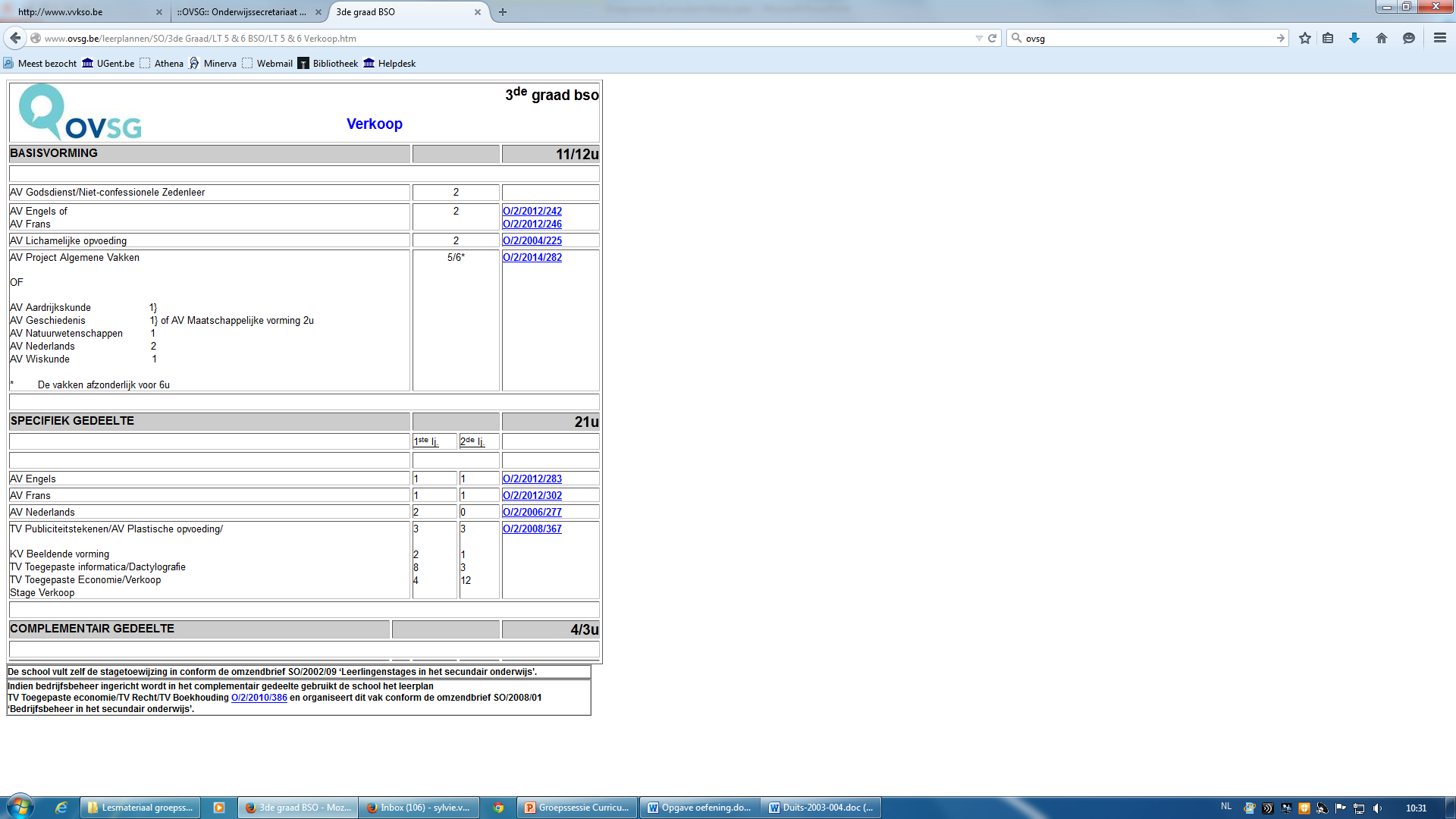 Leerplannen van OVSG
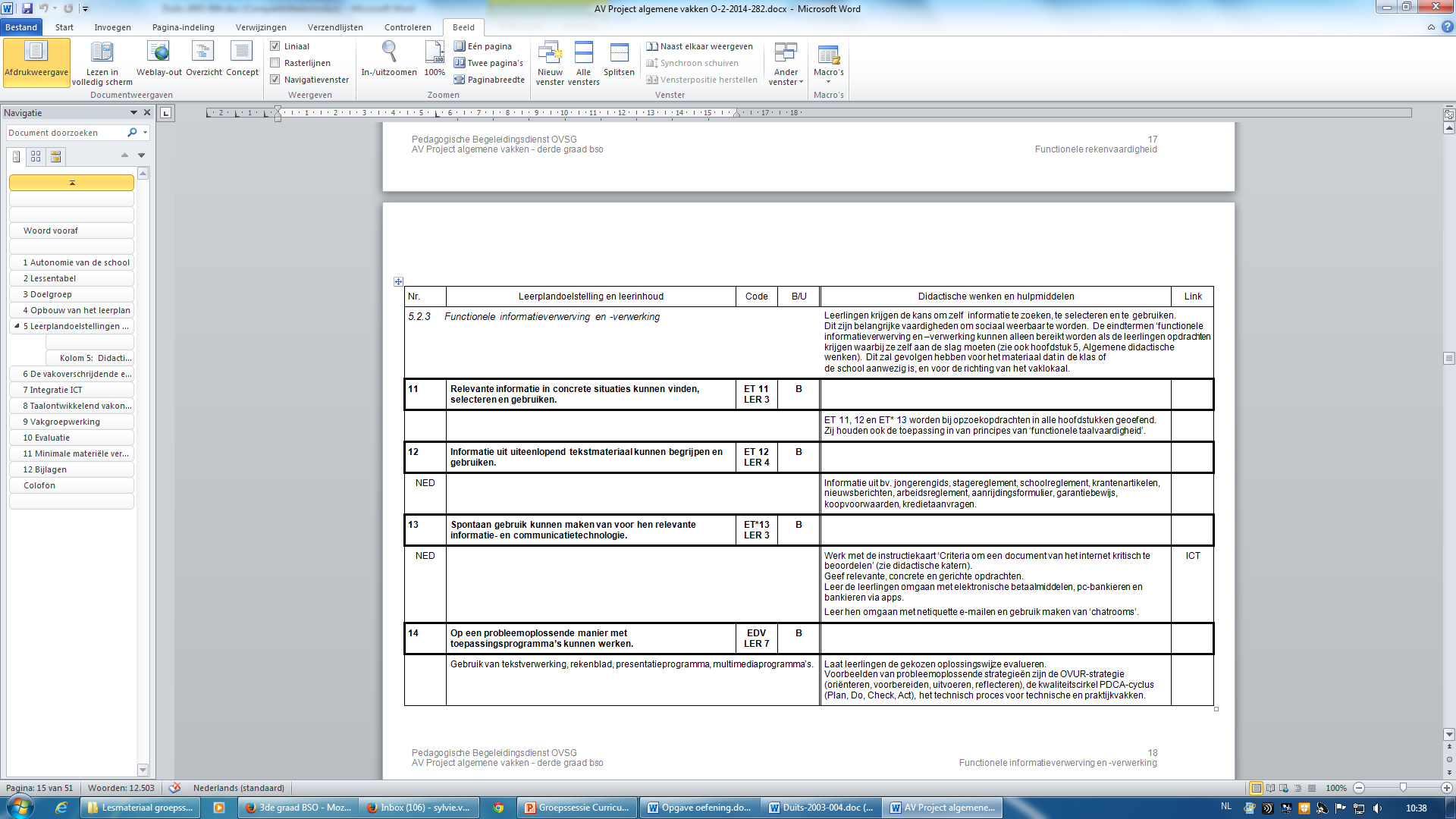 Voorbeeld: Project algemene vakken (PAV) – 3de graad - BSO
Curriculum op microniveau
Lesdoelen
Nu sterk bepaald door leerpakketten (handboeken) met concrete lesdoelen en uitwerking leerstof, media, toetsing, werkvormen (leerkrachthandleiding).

Leerkracht bepaalt uiteindelijk de keuzes.
Formuleren van lesdoelen d.m.v. taxonomieën
Lesdoelen worden operationeel geformuleerd  

Een operationeel leerdoel geeft aan welk concreet observeerbaar gedrag men verwacht van de lerende en op welke inhoudscategorie dit gedrag betrekking heeft
Bloom - gedragsdimensies
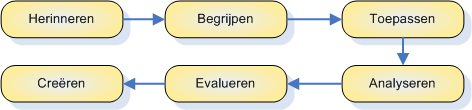 Bloom Revised
Bloom - gedragsdimensies
Herinneren: herkennen, uit geheugen ophalen

Begrijpen: interpreteren, voorbeelden zoeken, classificeren, samenvatten, afleiden, vergelijken en verklaren.

Toepassen : uitvoeren procedures bij gekende taken en gebruiken procedures bij nieuwe taken.
Bloom - gedragsdimensies
Analyseren: complex geheel opsplitsen in samenstellende delen, differentiëren, organiseren en attribueren.

Evalueren: controleren, bekritiseren. Interne/externe criteria toepassen, een uitspraak doen en conclusies trekken. 

Creëren: hypothesen genereren, plannen ontwerpen, een product ontwikkelen.
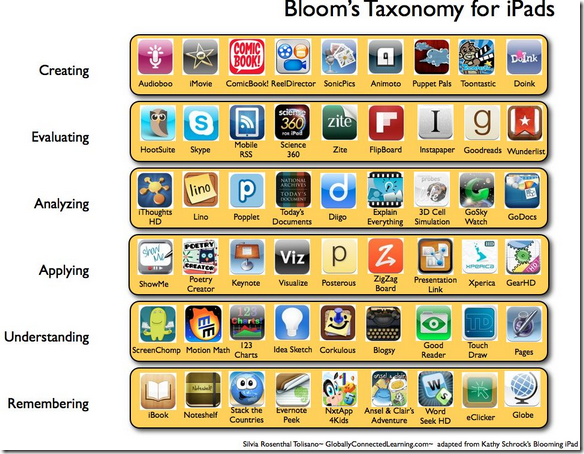 Bloom – inhoudsdimensies
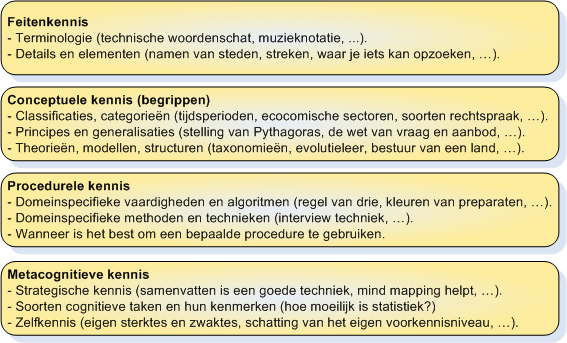 Formuleren van lesdoelen d.m.v. taxonomieën
Voorbeeld lesdoel Nederlands: 

		De lln. schrijven een sonnet over een zelfgekozen onderwerp.	

 Gedragsdimensie = creëren
 Inhoudsdimensie = conceptuele kennis
Samen aan de slag…		Deel 1
We bekijken samen volgend lesfragment: 
TV Klasse Meesterlijk - Creatief in de les Nederlands (3de graad KSO)
We zoeken een eindterm  die in het lesfragment nagestreefd wordt
We zoeken een leerplandoel dat in het lesfragment nagestreefd wordt
We concretiseren  het leerplandoel tot vakgebonden lesdoelen van een hoog niveau
Houd rekening met de taxonomie van   Bloom                          (zie checklist in pakket leermateriaal)
Vervolgens zoeken we een VOET die  in het lesfragment nagestreefd werd
Lukt eduroam niet? 

UGent guestaccount voor vandaag:
Gebruikersnaam:  guestSlo1
Wachtwoord: TuT8bnik
Zelfstandig aan de slag         Deel 2
Keuze uit 4 onderwerpen

ASO – Moderne vreemde talen – Frans – Engels / mondelinge interactie
TSO – Moderne vreemde talen – Frans – Engels / lezen
ASO – Nederlands /taalbeschouwing
ASO - Niet-confessionele zedenleer
Zelfstandig aan de slag…	   Deel 2
Werk per 3 met mensen uit dezelfde opleiding
Je kiest één van de 3  eindtermen of leerplandoel (NC Zedenleer)
Zoek een overeenstemmend leerplandoel 
Kies zelf het net of de koepel

Concretiseer  het leerplandoel tot een 5-tal lesdoelen
Houd rekening met de taxonomie van Bloom 
Zorg ook voor lesdoelen van een hoog niveau

Je gaat na welke VOET(en) nagestreefd kunnen worden
Klaar?  Overleg en geef feedback aan een andere groep
Praktijkopdracht
zie website
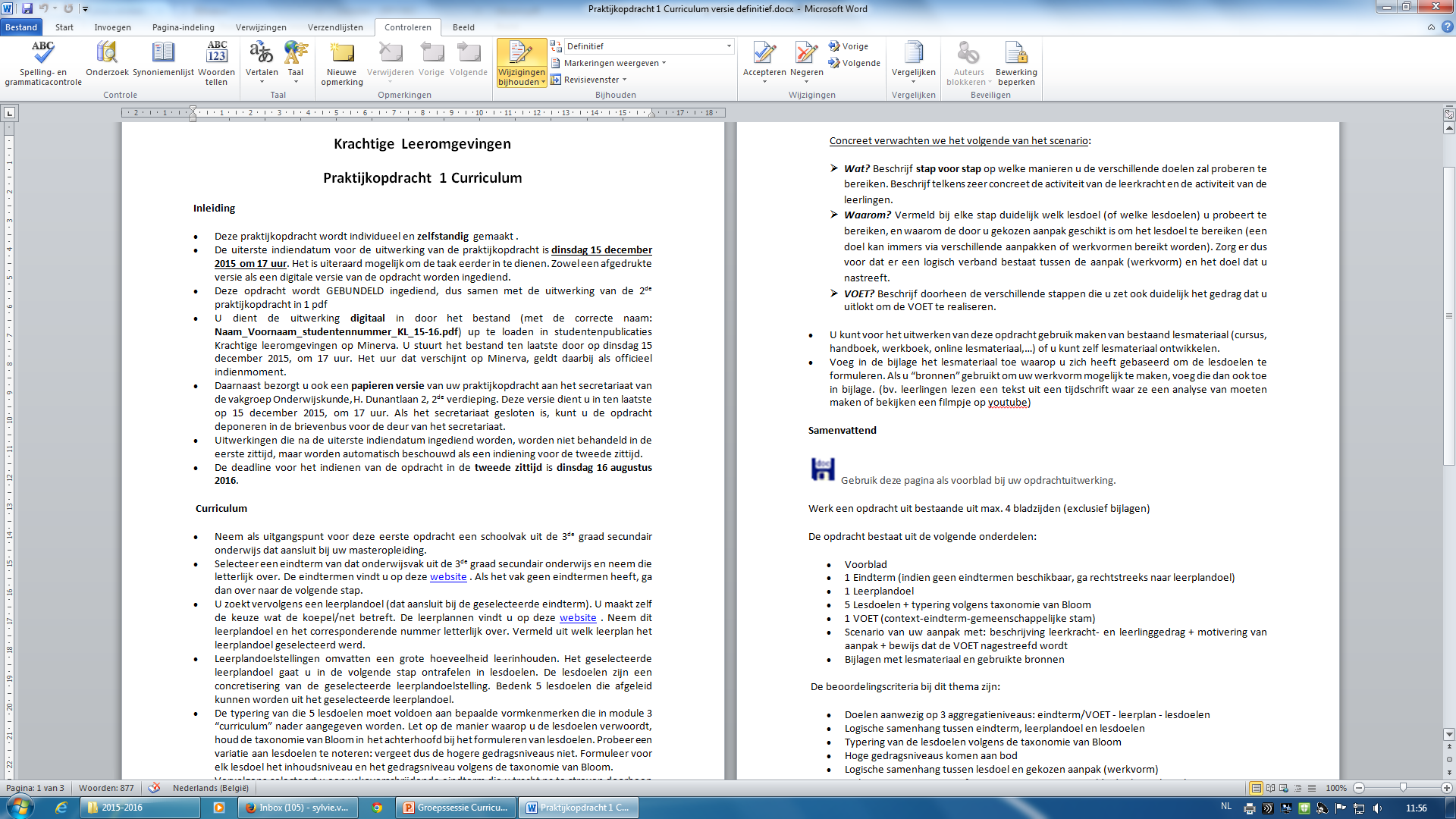 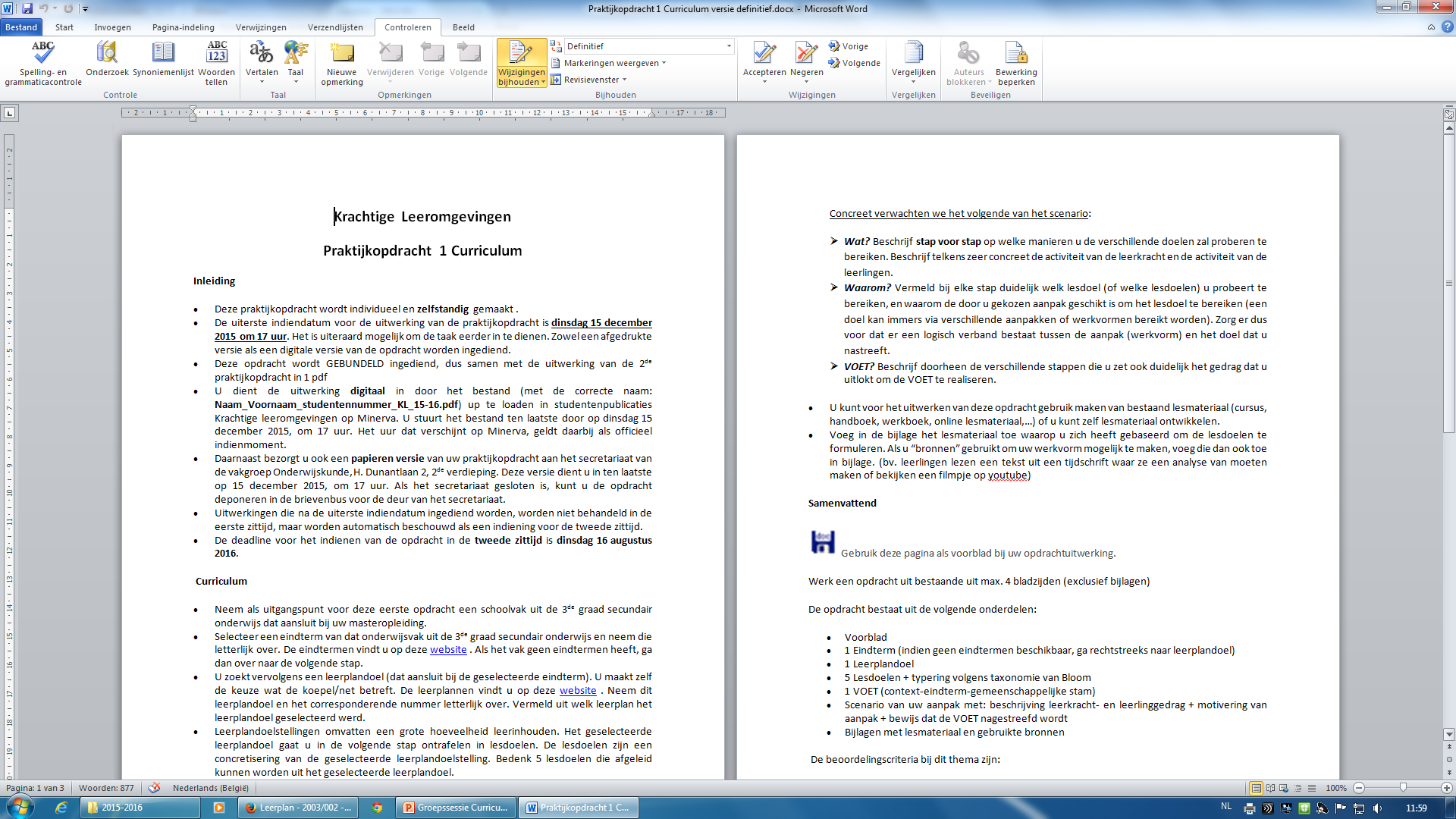 Praktijkopdracht
De opdracht bestaat uit de volgende onderdelen:

Voorblad
1 Eindterm (indien geen eindtermen beschikbaar, ga rechtstreeks naar leerplandoel)
1 Leerplandoel
5 Lesdoelen + typering volgens taxonomie van Bloom
1 VOET (context-eindterm-gemeenschappelijke stam)
Scenario van uw aanpak met: beschrijving leerkracht- en leerlinggedrag + motivering van aanpak + bewijs dat de VOET nagestreefd wordt
Bijlagen met lesmateriaal en gebruikte bronnen
Praktijkopdracht: evaluatiecriteria
Doelen aanwezig op 3 aggregatieniveaus: eindterm/VOET - leerplan - lesdoelen
Logische samenhang tussen eindterm, leerplandoel en lesdoelen
Typering van de lesdoelen volgens de taxonomie van Bloom
Hoge gedragsniveaus komen aan bod 
Logische samenhang tussen lesdoel en gekozen aanpak (werkvorm)
Praktijkopdracht: evaluatiecriteria
Opbouw van scenario geeft garanties om vooropgestelde doelen te bereiken
In het scenario wordt per lesdoel zowel het gedrag van de leerlingen als het gedrag van de leerkracht concreet beschreven
In het scenario wordt per lesdoel de keuze voor de gekozen aanpak gemotiveerd
Het scenario beschrijft concreet de manier waarop de VOET nagestreefd wordt
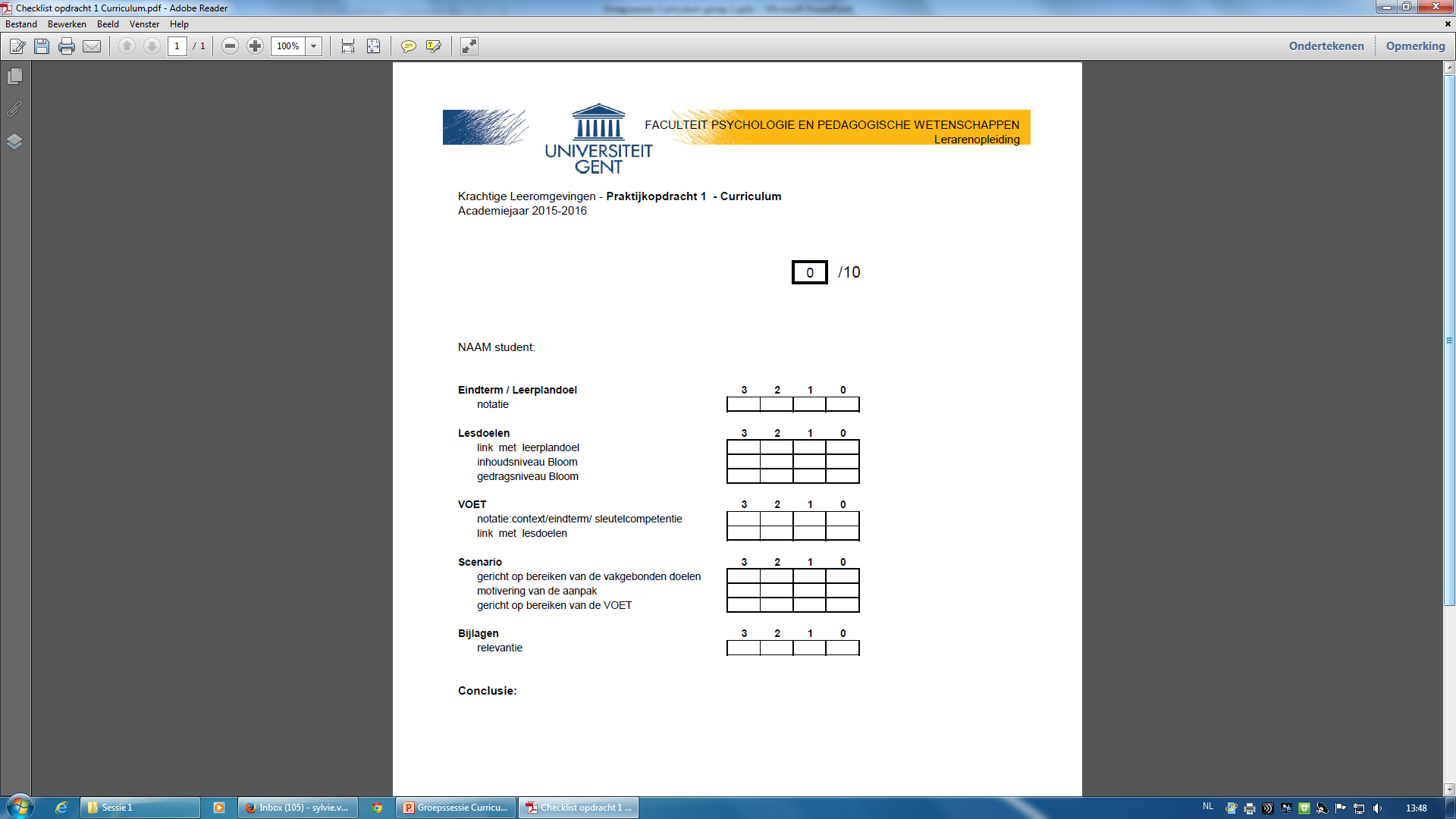 Checklist